Об особенностях преподавания учебного предмета «Технология» в 2019-2020 учебном году
Коликова Елена Георгиевна
старший преподаватель кафедры естественно-математических дисциплин ГБУ ДПО ЧИППКРО
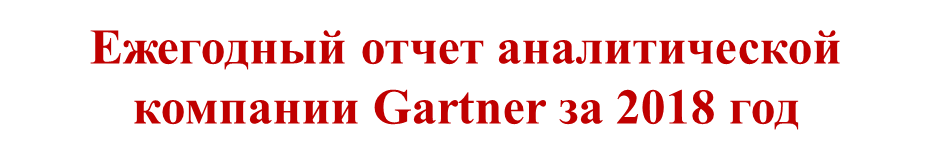 Указ Президента Российской Федерации от 07.05.2018 г. № 204
О национальных целях и стратегических задачах развития Российской Федерации на период до 2024 года
В целях осуществления прорывного научно-технологического и социально-экономического развития Российской Федерации…, а также условий и возможностей для самореализации и раскрытия таланта каждого человека 
п о с т а н о в л я ю: 1. Правительству Российской Федерации обеспечить достижение следующих национальных целей развития Российской Федерации на период до 2024 года: 
…
е) ускорение технологического развития Российской Федерации, увеличение количества организаций, осуществляющих технологические инновации, до 50 процентов от их общего числа; 
ж) обеспечение ускоренного внедрения цифровых технологий в экономике и социальной сфере; 
и) создание в базовых отраслях экономики, прежде всего в обрабатывающей промышленности и агропромышленном комплексе, высокопроизводительного экспортно- ориентированного сектора, развивающегося на основе современных технологий и обеспеченного высококвалифицированными кадрами.
Указ Президента Российской Федерации от 07.05.2018 г. № 204
О национальных целях и стратегических задачах развития Российской Федерации на период до 2024 года
«…внедрение  на  уровнях  основного  общего  и  среднего  общего образования новых методов обучения  и  воспитания,  образовательных технологий, обеспечивающих освоение обучающимися базовых навыков  и умений,  повышение  их  мотивации  к  обучению  и  вовлеченности  в образовательный  процесс,   а   также   обновление   содержания   и совершенствование методов обучения предметной области «Технология»
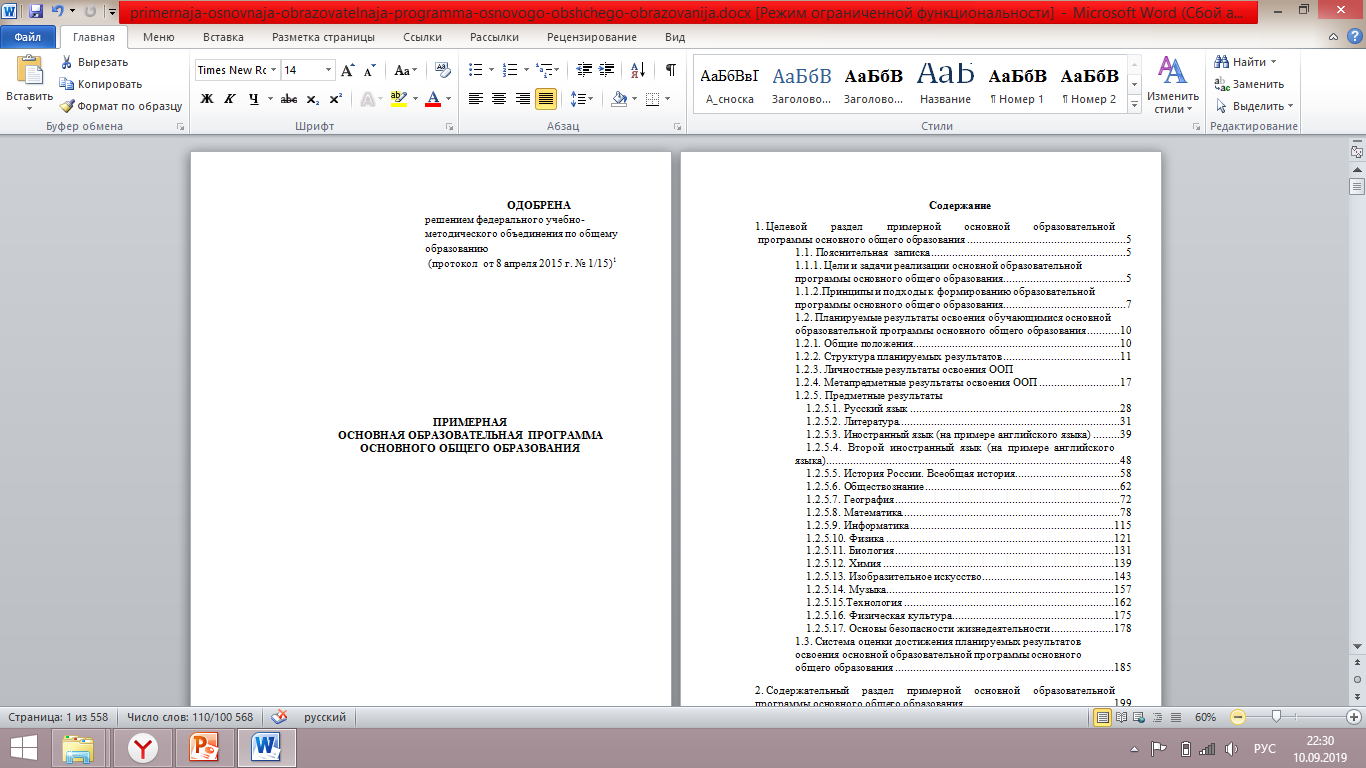 Обновление содержания предметной области «Технология»
Реклама. Робототехника. Системы автоматического управления. Программирование работы устройств. Производственные технологии. Промышленные технологии. Технологии сельского хозяйства. Технологии возведения, ремонта и содержания зданий и сооружений. Производство, преобразование, распределение, накопление и передача энергии как технология. Порошковая металлургия, композитные материалы, технологии синтеза. Биотехнологии. Специфика социальных технологий. Технологии работы с общественным мнением. Социальные сети как технология. Технологии сферы услуг. Современные промышленные технологии получения продуктов питания. Современные информационные технологии. Нанотехнологии. Электроника (фотоника). Квантовые компьютеры. Развитие многофункциональных ИТ-инструментов. Медицинские технологии. Локальная доставка препарата. Персонифицированная вакцина. Генная инженерия.
Особенности преподавания предметной области «Технология» с учетом ПОО ПООО
Организации, осуществляющие образовательную деятельность по имеющим государственную аккредитацию образовательным программам…, разрабатывают образовательные программы в соответствии с федеральными государственными образовательными стандартами и с учетом соответствующих примерных основных образовательных программ. (Ст. 12. п. 7 Федеральный закон от 29 декабря 2012 г. № 273- ФЗ)
Единство планируемых результатов учебного предмета «Технология»
Единство содержания учебного предмета «Технология»
Отсутствие принципа гендерного подхода при делении класса на подгруппы
При проведении занятий по … технологии (5–9 кл.), информатике, а также по физике и химии (во время проведения практических занятий) осуществляется деление классов на две группы с учетом норм по предельно допустимой наполняемости групп (п. 3.1)
Ресурс Модельной региональной основной образовательной программы основного общего образования
Рабочая программа по предмету «Технология» разработана на основе Федерального государственного образовательного стандарта основного общего образования и примерной основной образовательной программы основного общего образования, в соответствии с которыми предмет «Технология» носит комплексный общеобразовательный характер. В то же время Линия УМК Симоненко. Технология (Традиционная линия) (5-8) (авторы А. Т. Тищенко, В. Н. Синица) изложена в рамках двух направлений  «Индустриальные технологии» и «Технологии ведения дома». Рабочая программа по учебному предмету «Технология» объединяет в себе содержание двух профилей. 
В содержание данной программы добавлены дидактические единицы из примерной основной образовательной программы основного общего образования, которые не учтены в авторской программе. В тематическом планировании добавлены темы из обновлённого содержания предмета «Технология».
Вариант Б (с углублённым изучением раздела «Технология обработки конструкционных материалов)
Вариант А (с углублённым изучением раздела «Технология обработки текстильных материалов»)
Особенности преподавания учебного предмета «Технология» в 2019-2020
Федеральный государственный образовательный стандарт основного общего образования
Примерная основная образовательная программа основного общего образования
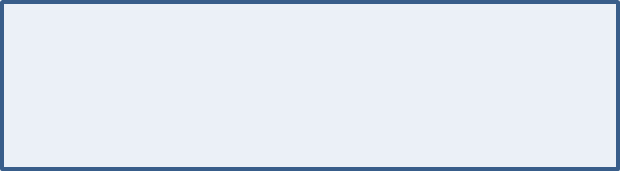 Приказ Минпросвещения России от 8 мая 2019 г. № 233 «О внесении изменений в федеральный перечень учебников, рекомендуемых к использованию при реализации имеющих государственную аккредитацию образовательных программ начального общего, основного общего, среднего общего образования, утвержденный приказом Министерства просвещений Российской Федерации от 28 декабря 2018 г. № 345»
Приказ Минпросвещения России от 28 декабря 2018 г. № 345 «О федеральном перечне учебников, рекомендуемых к использованию при реализации имеющих государственную аккредитацию образовательных программ начального общего, основного общего, среднего общего образования»
КОНЦЕПЦИЯ
преподавания предметной области «Технология»  в образовательных организациях Российской Федерации, реализующих основные общеобразовательные программы
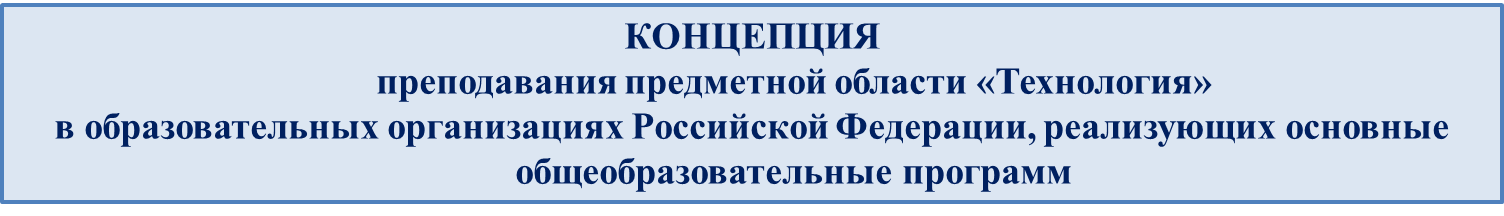 На уровне основного общего образования:

освоение рукотворного мира в форме его воссоздания, понимания его функционирования и возникающих проблем, в первую очередь, через создание и использование учебных моделей (реальных и виртуальных), которое стимулирует интерес и облегчает освоение других предметов;
изготовление объектов, знакомящее с профессиональными компетенциями и практиками; 
ежегодное практическое знакомство с 3-4 видами профессиональной деятельности из разных сфер (с использованием современных технологий) и более углубленно – с одним видом деятельности через интеграцию с практиками, реализованными в движении Ворлдскиллс;
приобретение практических умений и опыта, необходимых для разумной организации собственной жизни;
формирование универсальных учебных действий: освоение проектной деятельности как способа преобразования реальности в соответствии с поставленной целью по схеме цикла дизайн-процесса и жизненного цикла продукта; изобретение, поиск принципиально новых для обучающегося решений;
формирование ключевых компетентностей: информационной, коммуникативной, навыков командной работы и сотрудничества; инициативности, гибкости мышления, предприимчивости, самоорганизации;
знакомство с гуманитарными и материальными технологиями в реальной экономике территории проживания обучающихся, с миром профессий и организацией рынков труда
ВАРИАНТЫ УЧЕБНИКОВ ПО ТЕХНОЛОГИИ ДЛЯ ОСНОВНОЙ ШКОЛЫ 
(5-9 КЛАССЫ)
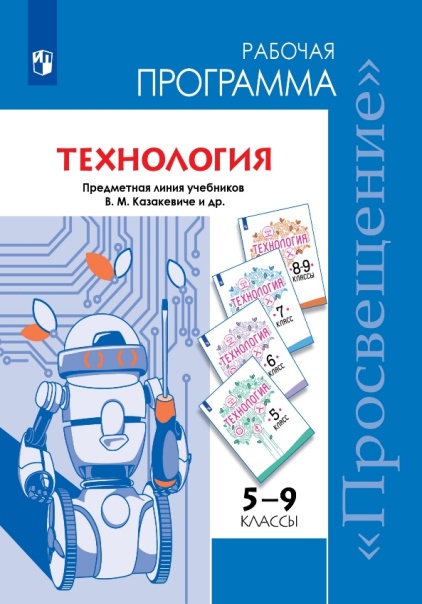 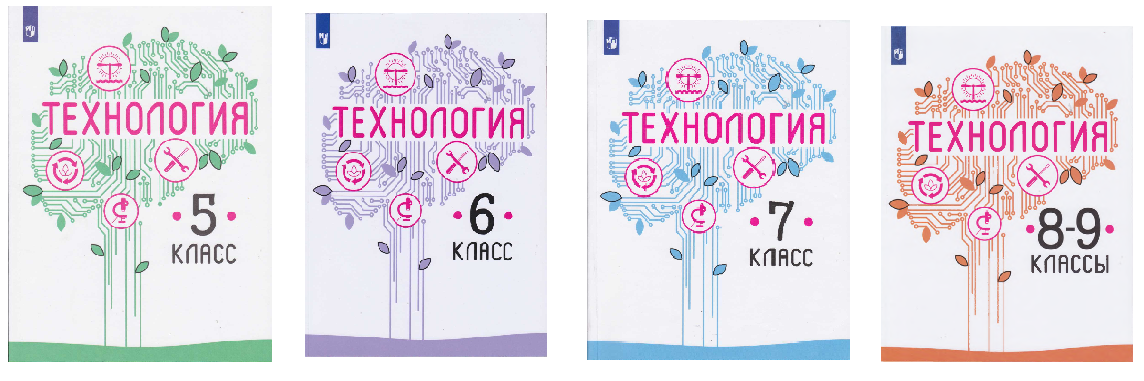 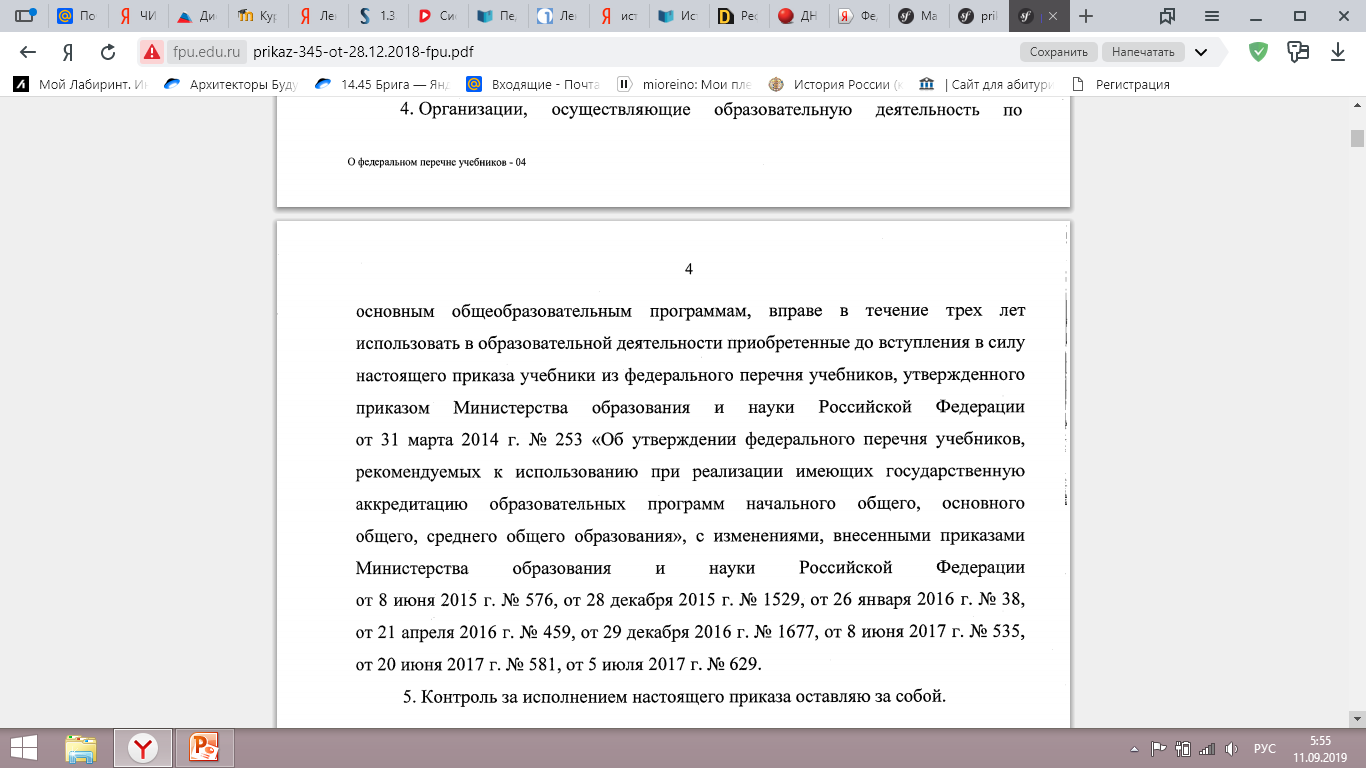 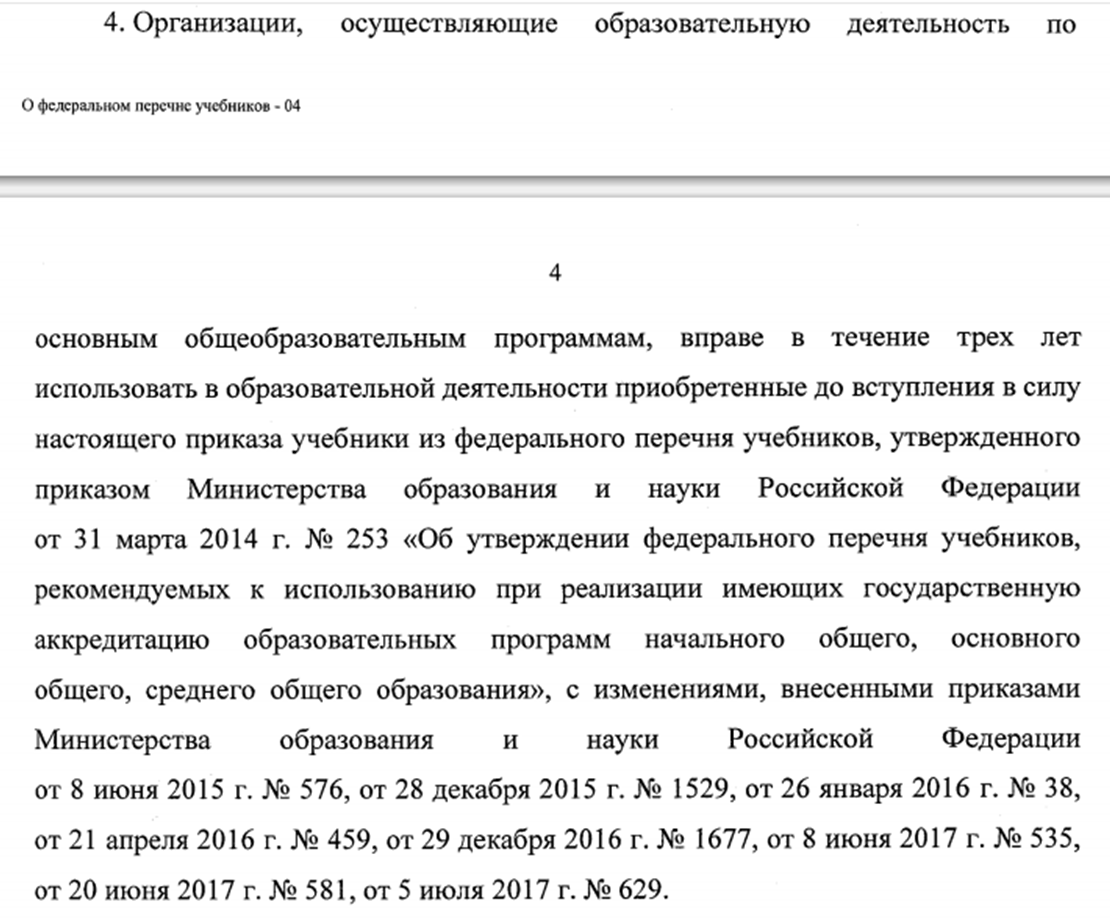 Особенности преподавания учебного предмета «Технология» в 9 классе
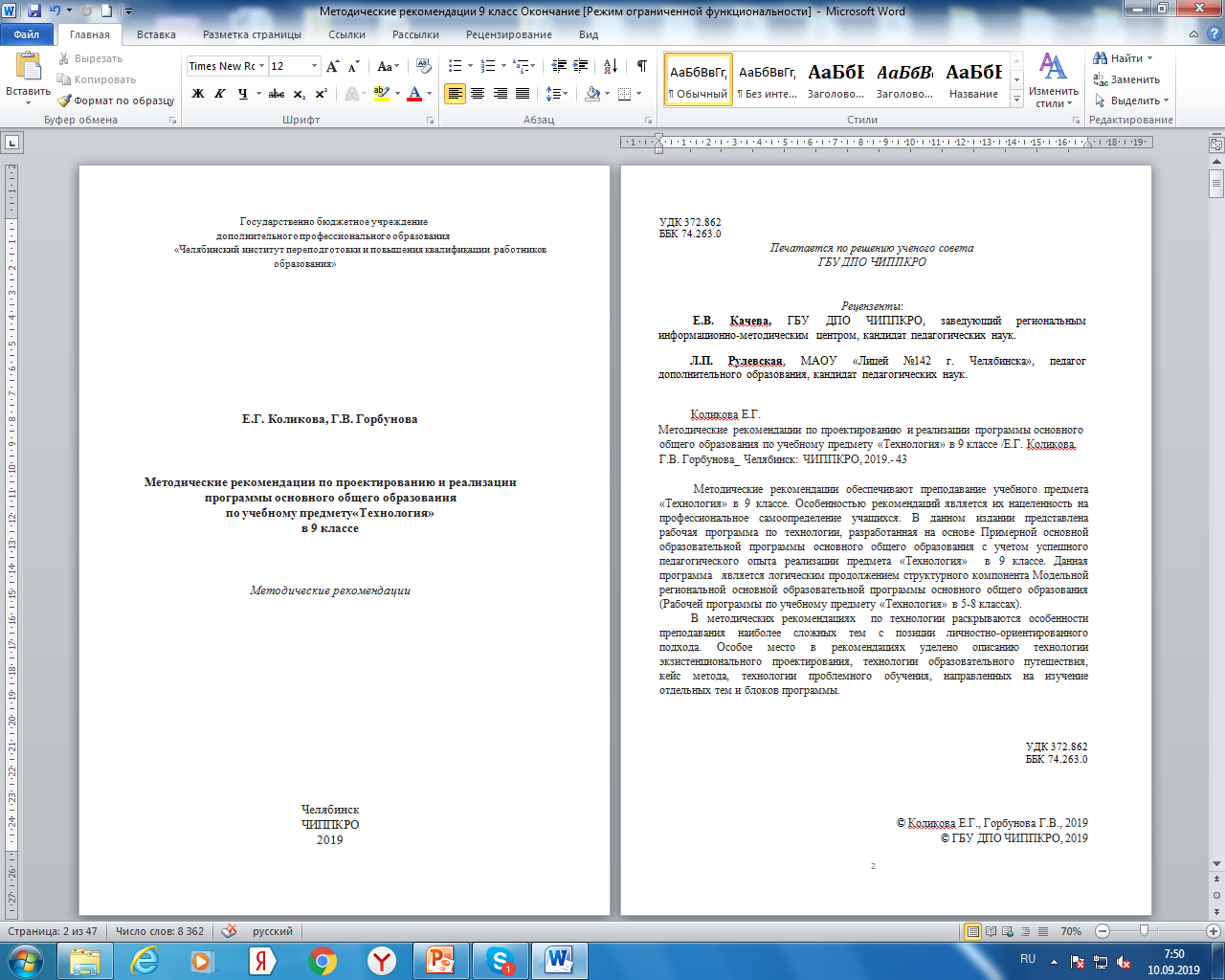 Коликова Е.Г. Методические рекомендации по проектированию и реализации программы основного общего образования по учебному предмету «Технология» в 9 классе /Е.Г. Коликова, Г.В. Горбунова_ Челябинск: ЧИППКРО, 2019.- 43 

Рабочая программа, разработанная в соответствии с ФГОС ООО и ПООП ООО с учетом концепции преподавания предметной области «Технология»  
Знакомство с профессиями, востребованными в регионе
Знакомство с региональным рынком труда
Профессиональные пробы по профессиям различных типов (в соответствии с классификацией Е.А. Климова)
Экзистенциальный проект
Сообщество учителей технологии
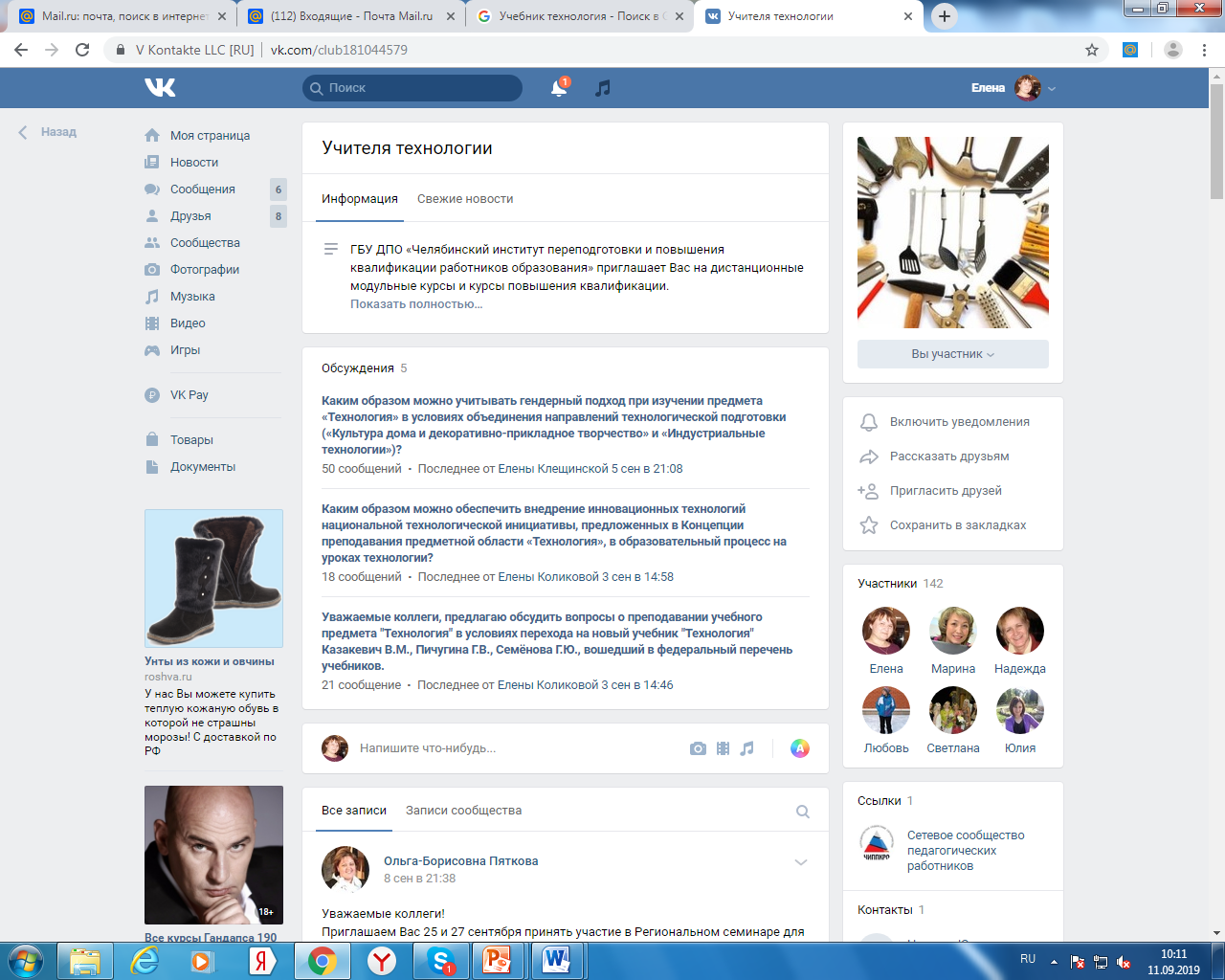 https://vk.com/club181044579
КОНЦЕПЦИЯпреподавания предметной области «Технология» 
в образовательных организациях Российской Федерации, реализующих основные общеобразовательные программ
На уровне среднего общего образования
Обучающимся предоставляются возможности одновременно с получением среднего общего образования (возможно и раньше) пройти профессиональное обучение, освоить отдельные модули среднего профессионального образования и высшего образования в соответствии с профилем обучения по выбранным ими профессиям, основы предпринимательства, в том числе с использованием инфраструктуры образовательных организаций профессионального образования и высшего образования.

Одним из решений может стать разработка модулей на основе компетенций Ворлдскиллс с учетом специфики и потребностей региона. Из большого разнообразия модулей для рабочей программы учебного предмета «Технология» могут быть выбраны те, которые наиболее востребованы и значимы для региона.
В партнерстве с системой профессионального образования можно использовать практику демонстрационного экзамена, успешно применяемую в Ворлдскиллс.
Особенности преподавания учебного предмета «Технология» в 10-11 классе в соответствии с ФГОС СОО
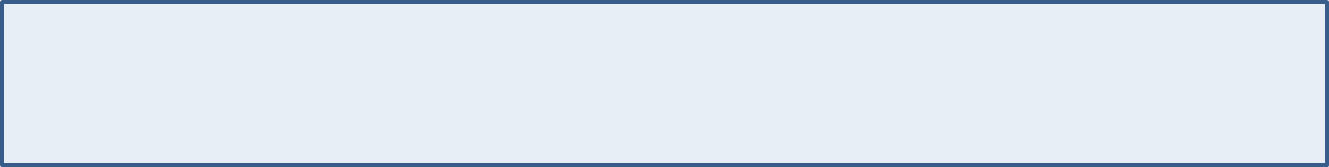 Ресурс Модельной региональной основной образовательной программы среднего общего образования
Рабочая программа по учебному предмету «Технология» разработана с учетом положений Концепции преподавания предметной области «Технология» в образовательных организациях Российской Федерации. Из большого разнообразия модулей для рабочей программы учебного предмета «Технология» были выбраны те, которые наиболее востребованы и значимы для региона.
Графический дизайн
Инженерный дизайн 
Прототипирование
Лазерные технологии
Токарные и фрезерные работы на станках с ЧПУ
Мехатроника
Ремонт и обслуживание легковых автомобилей
Современные материальные, информационные и гуманитарные технологии и перспективы их развития
Формирование технологической культуры и проектно-технологического мышления обучающихся
Построение образовательных траекторий и планов в области профессионального самоопределения
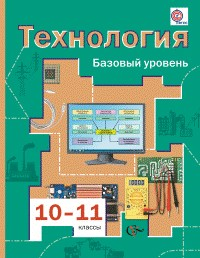 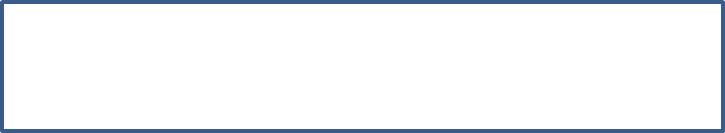 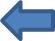 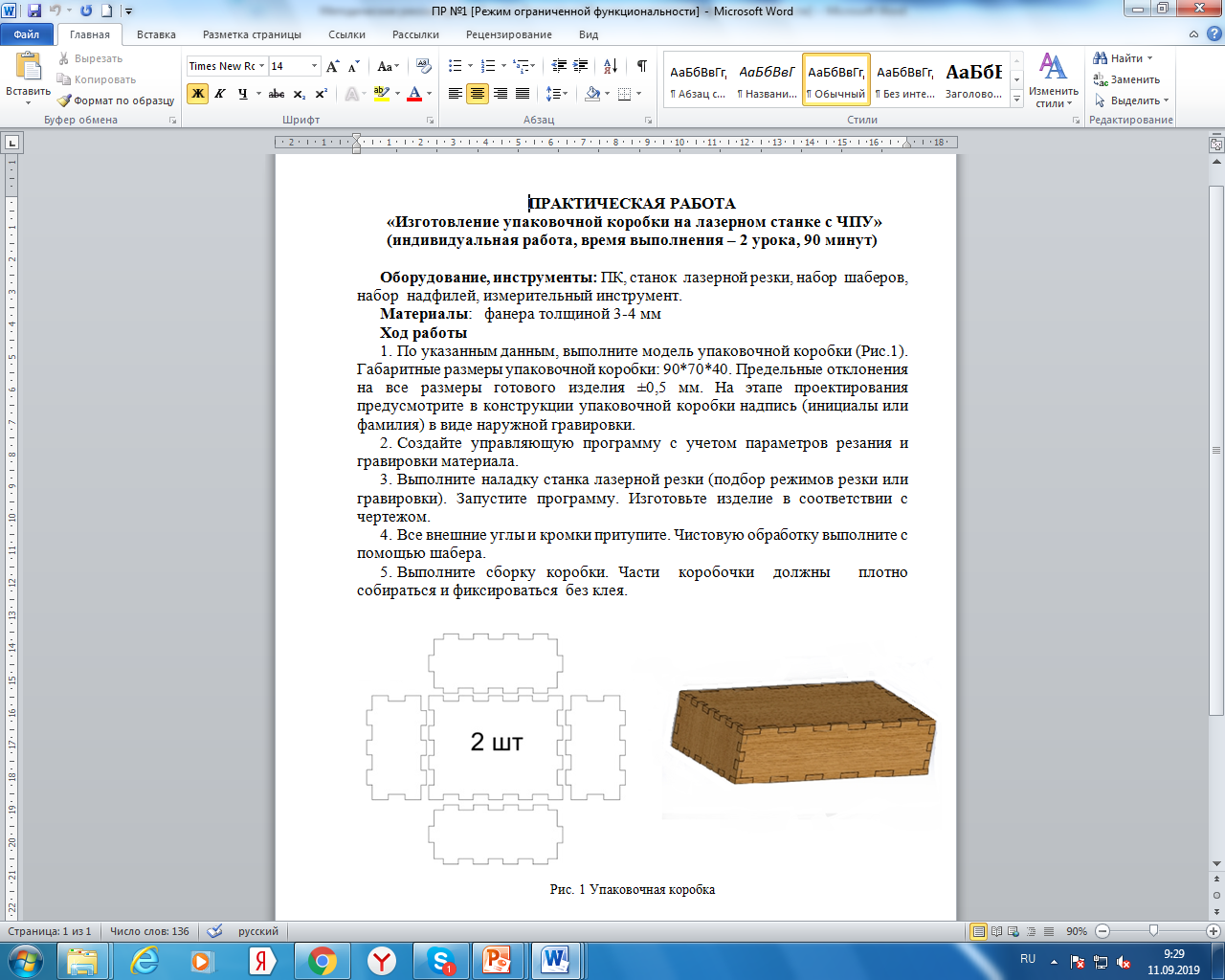 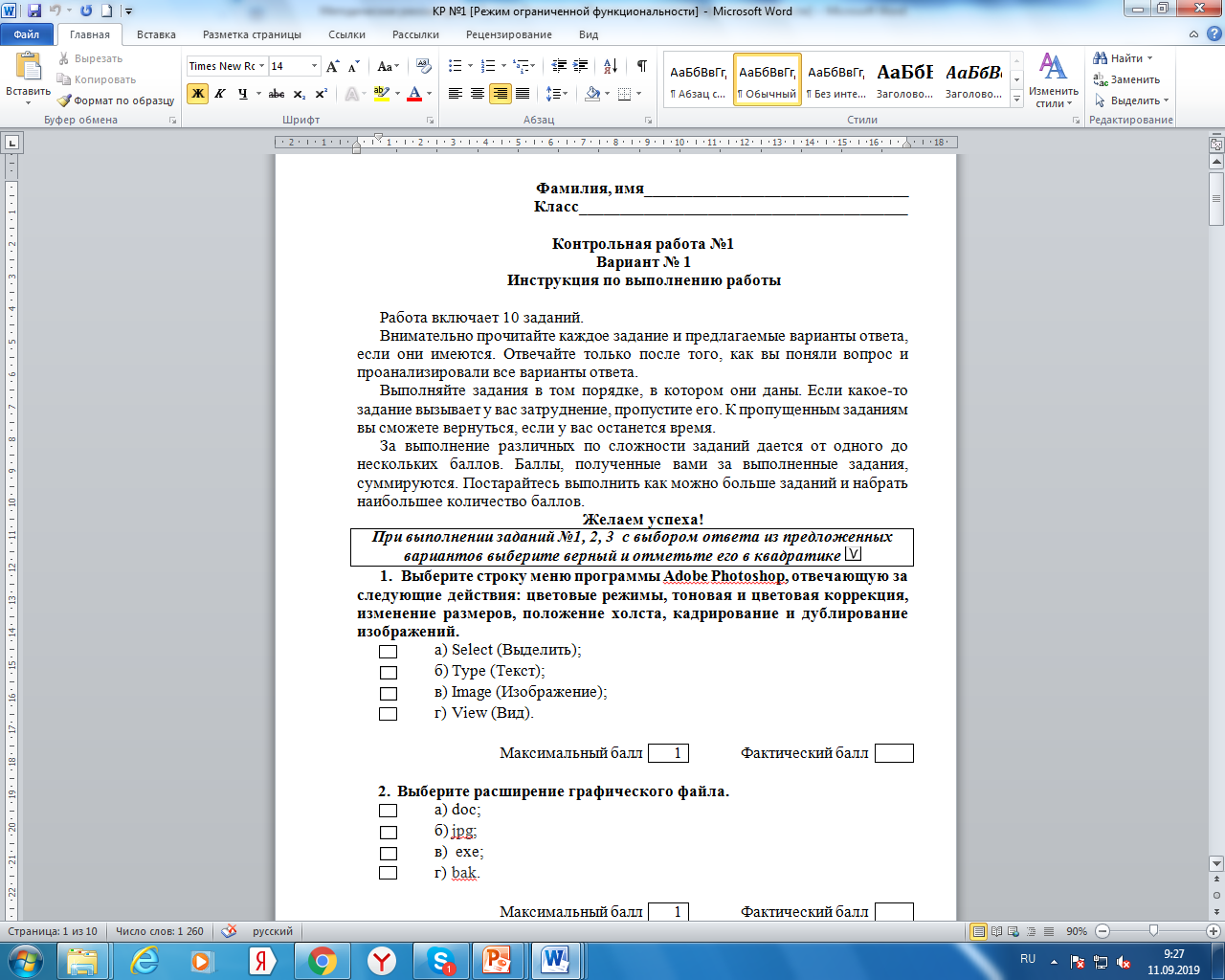 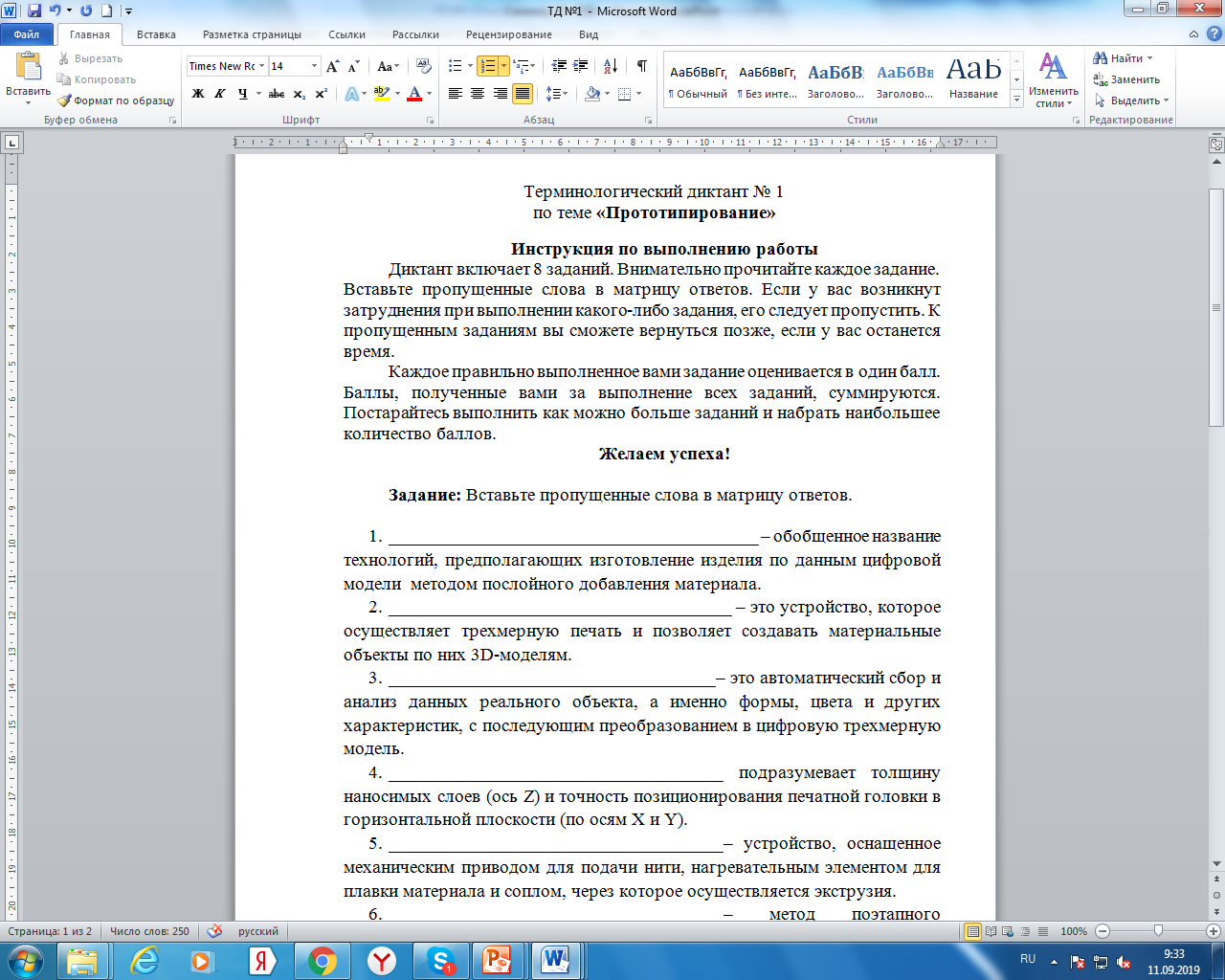 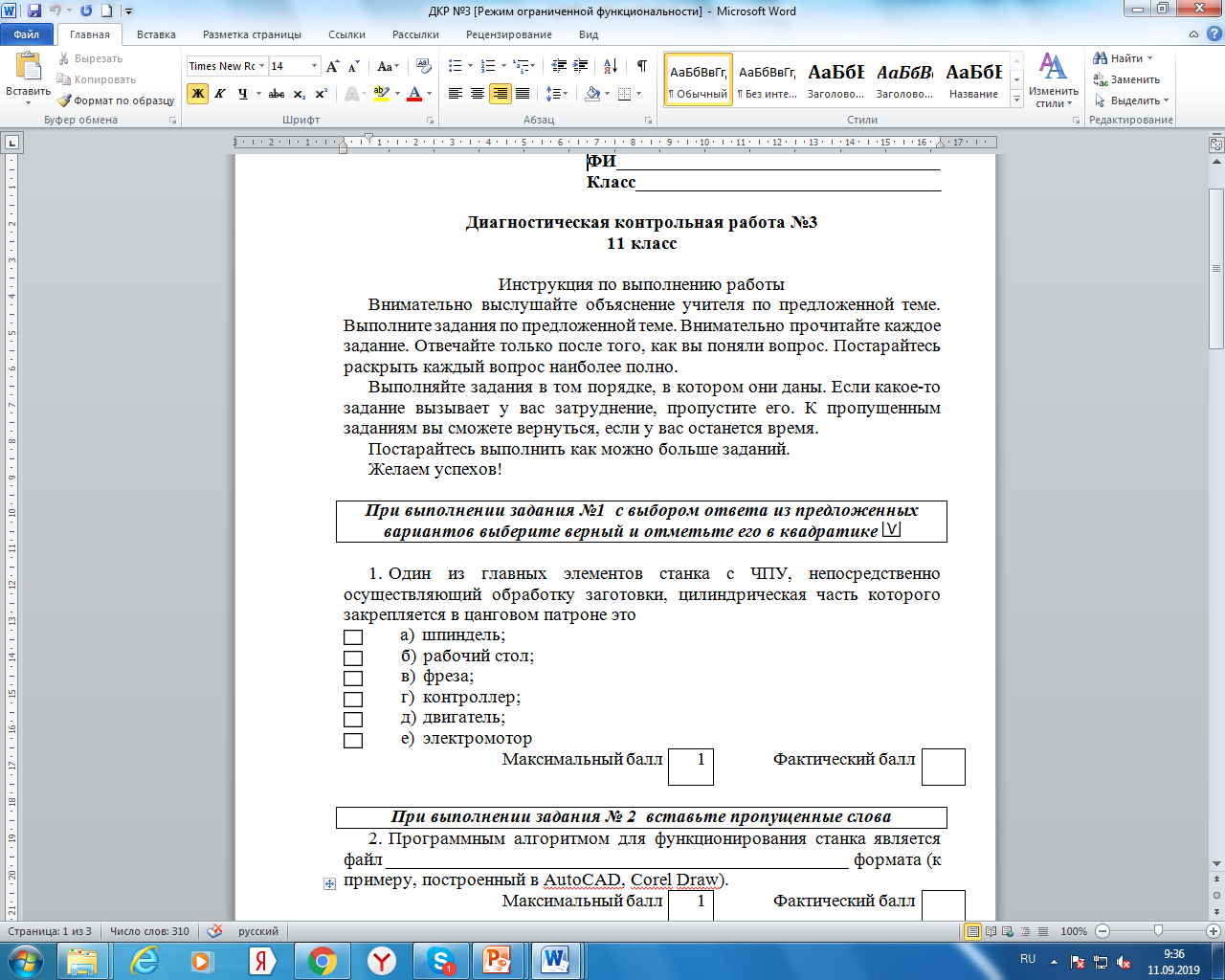 Курсы по выбору (элективные и факультативные курсы)
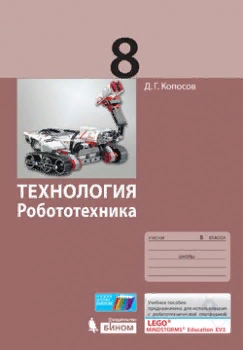 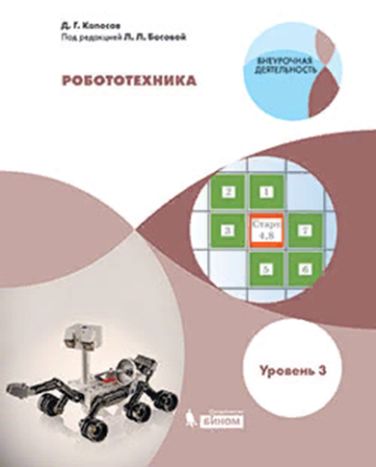 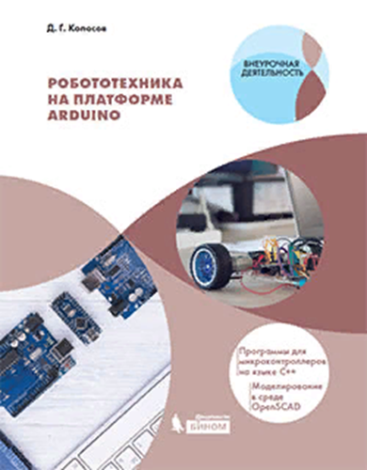 Приказ Минобрнауки России от 09 июня 2016 г. № 699 «Об утверждении перечня организаций, осуществляющих выпуск учебных пособий, которые допускаются к использованию при реализации имеющих государственную аккредитацию образовательных программ начального общего, основного общего, среднего общего образования»
Взаимосвязь УУД и профессиональных компетентностей
Элективный курс «Мехатроника и робототехника»
Особенности организации и проведения муниципального этапа олимпиады Всероссийской олимпиады школьников по технологии в 2019-2020 году
Муниципальный этап всероссийской олимпиады школьников по технологии

7 класс
8-9 класс
10-11 класс
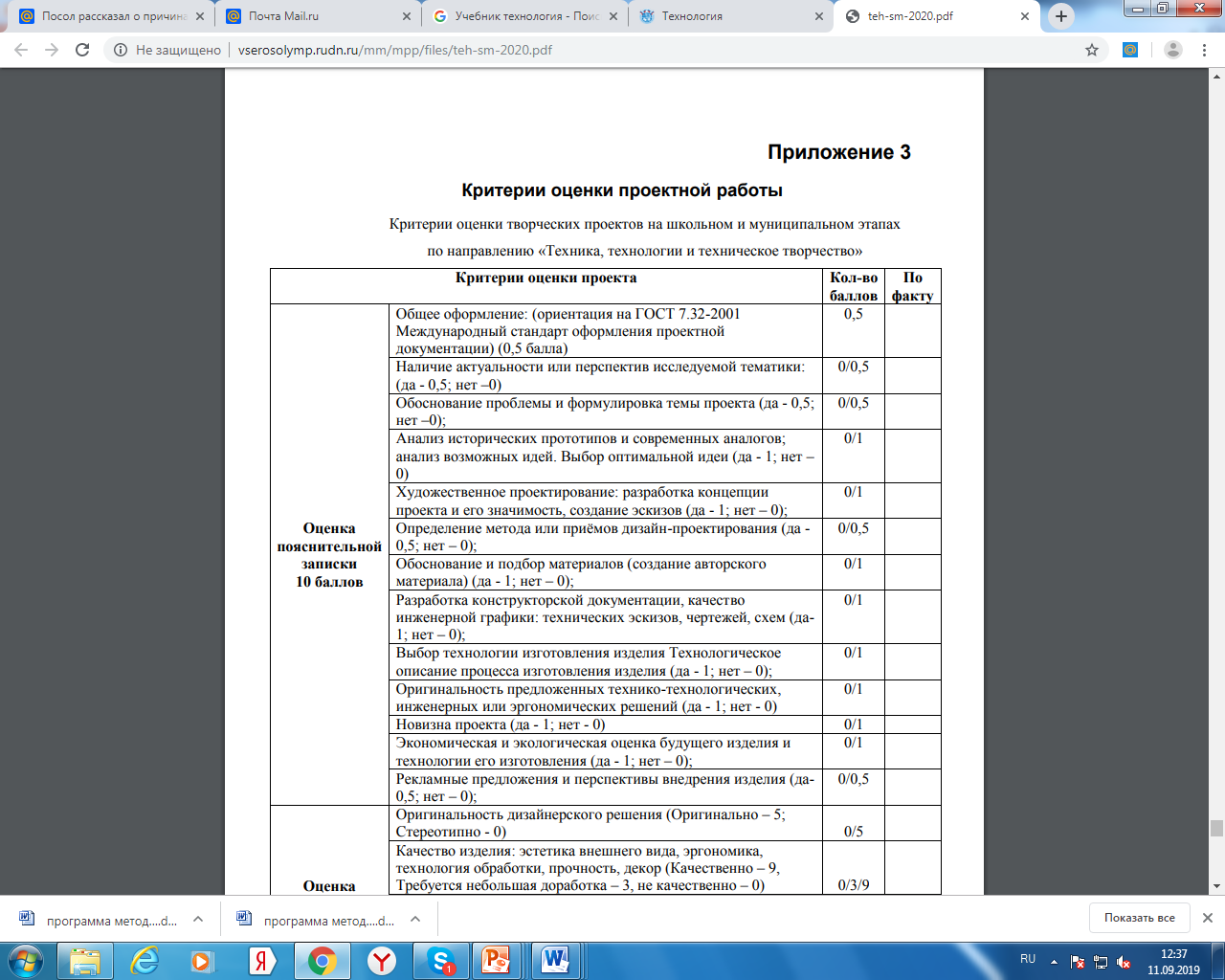 http://vserosolymp.rudn.ru/mm/mpp/files/teh-sm-2020.pdf
Об особенностях преподавания учебного предмета «Технология» в 2019-2020 учебном году
Коликова Елена Георгиевна
kolikova75@mail.ru
8 (351)-264-01-51